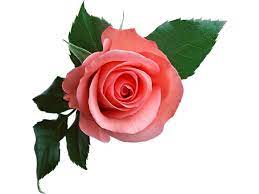 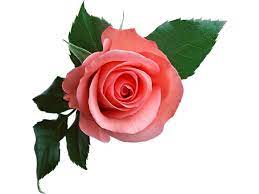 আজকের পাঠে সবাইকে স্বাগতম
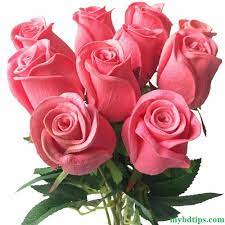 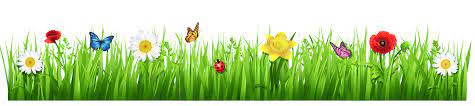 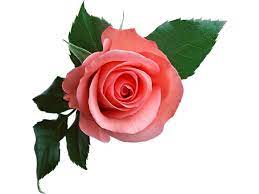 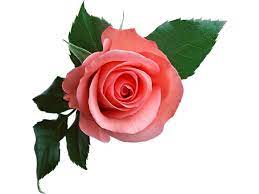 শিক্ষক পরিচিতি
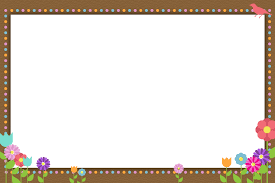 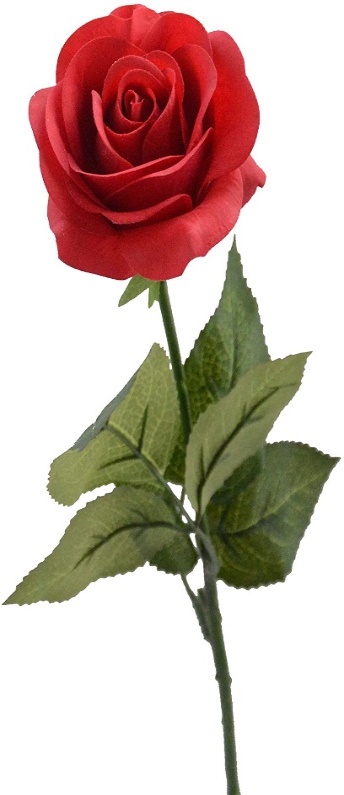 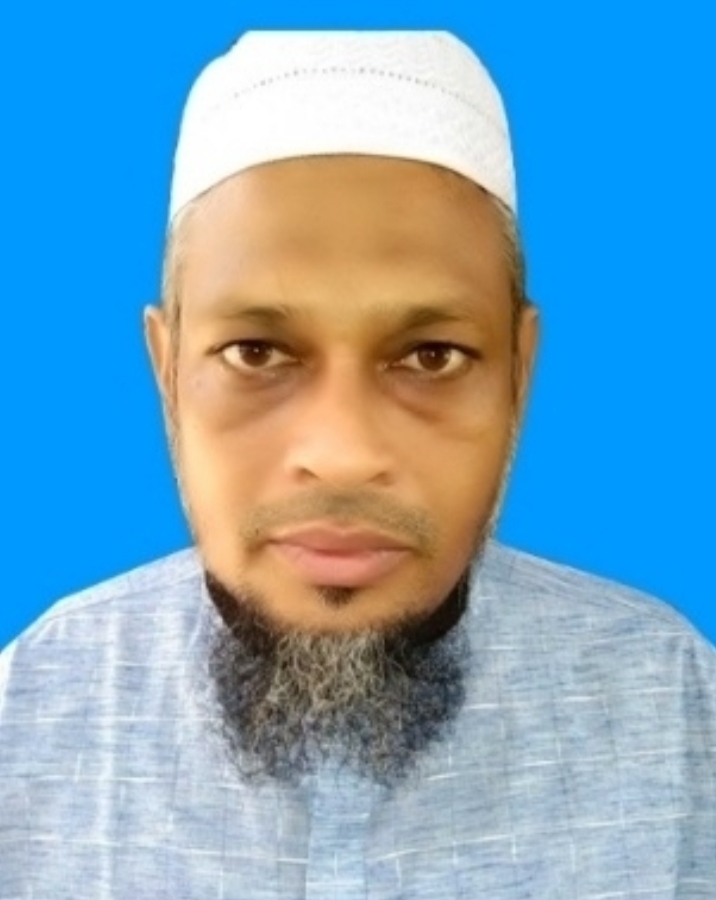 মোহাম্মদ শাহ আলম 
প্রভাষক  আর্থনীতি 
মোজাদ্দেদীয়া ইসলামিয়া আলিম মাদরাসা 
কালিয়াকৈর গাজীপুর
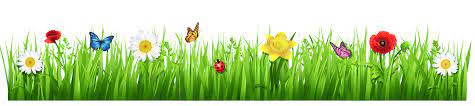 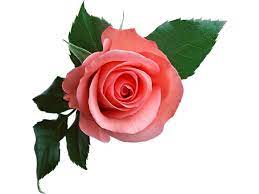 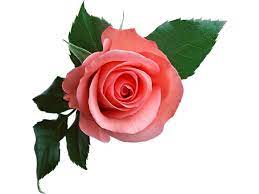 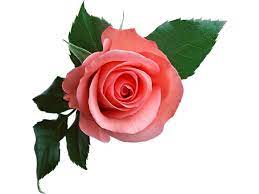 পাঠ পরিচিতি
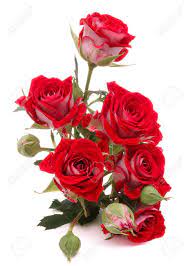 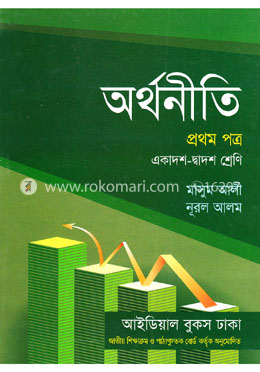 অর্থনীতি ১ম পত্র
আলিম ২য় বর্ষ
১ম অধ্যায়
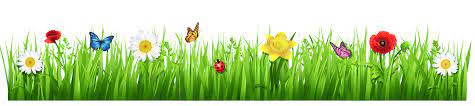 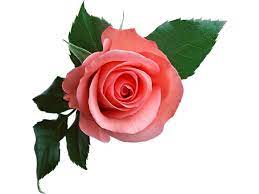 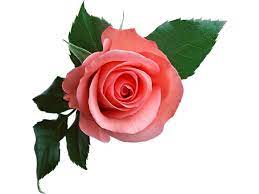 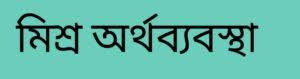 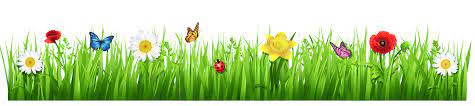 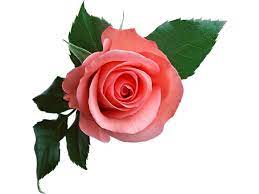 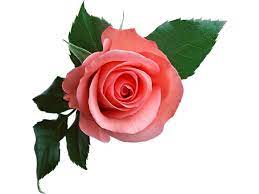 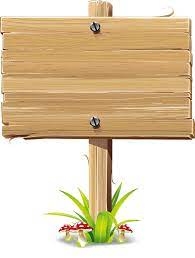 পাঠ শিরোনাম
মিশ্র অর্থব্যবস্থা
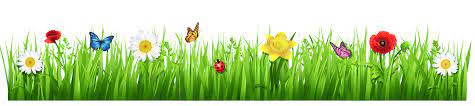 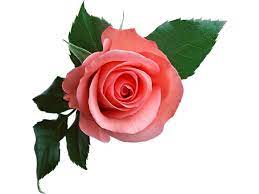 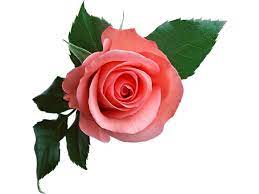 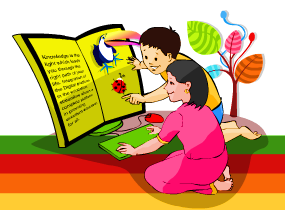 শিখনফল
এই পাঠ  শেষে শিক্ষার্থীরা .........
ধনতান্ত্রিক অর্থব্যবস্থা সম্পর্কে বলতে পারবে ।
 নির্দেশমুলক অর্থব্যবস্থা সম্পর্কে বলতে পারবে ।
মিশ্র অর্থব্যবস্থা সম্পর্কে বলতে পারবে ।
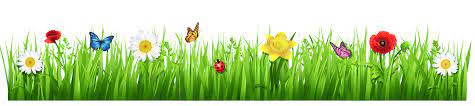 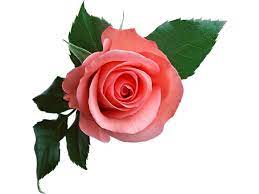 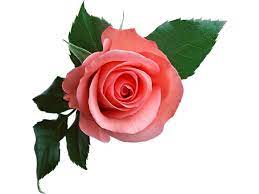 একক কাজ
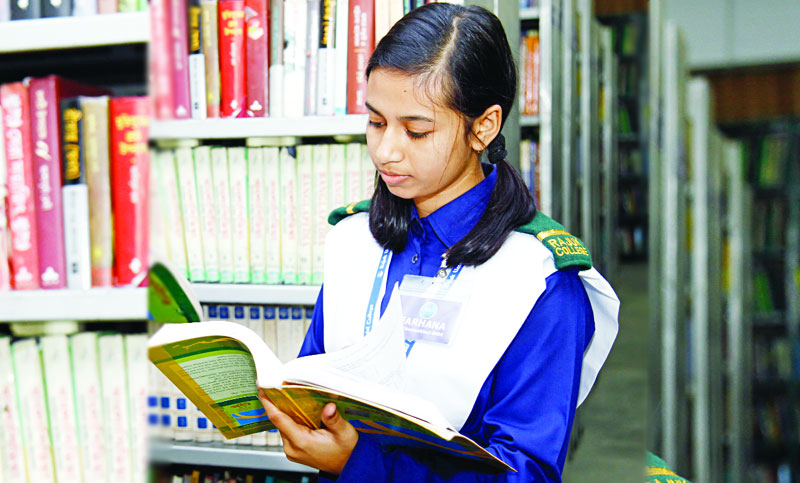 মিশ্র অর্থব্যবস্থা বলিতে কী বুঝায় ?
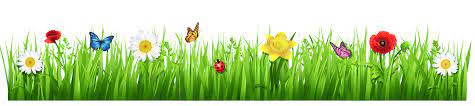 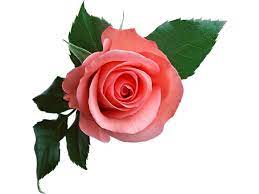 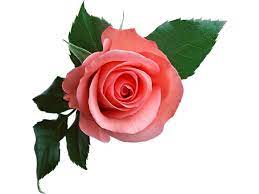 দলীয় কাজ
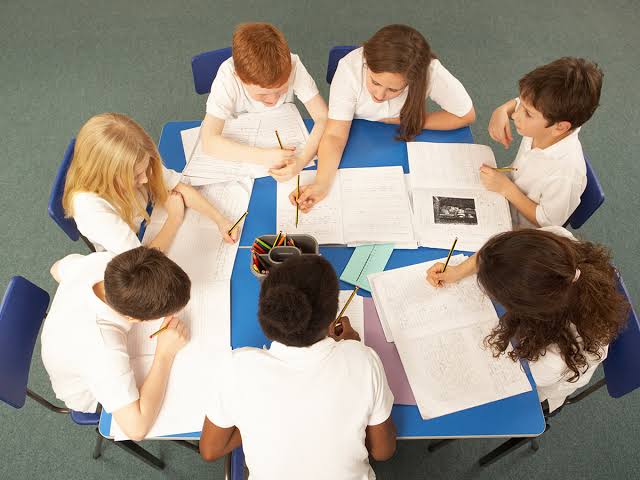 ধনতান্ত্রিক অর্থব্যবস্থার বৈশিষ্ট্য আলোচনা কর ।
 নির্দেশমুলক অর্থব্যবস্থা বৈশিষ্ট্য আলোচনা কর ।
মিশ্র অর্থব্যবস্থা বৈশিষ্ট্য আলোচনা কর ।
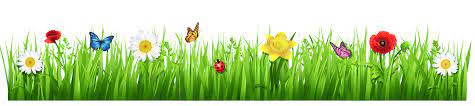 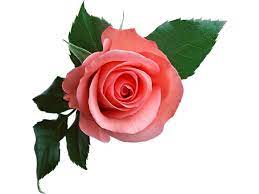 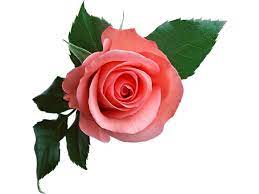 মূল্যায়ন
উন্নায়নশীল দেশে কোন ধনের অর্থব্যবস্থা  জনপ্রিয়তা লাভ করেছে ?
 মিশ্র অর্থব্যবস্থায় সরকারি খাতের পাশাপাশি কোন খাত দেখা যায় ?
মিশ্র অর্থব্যবস্থায় কার স্বাধীনতা বিদ্যমান থাকে ?
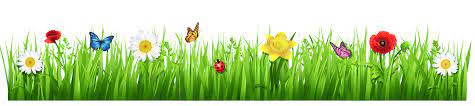 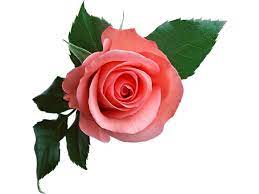 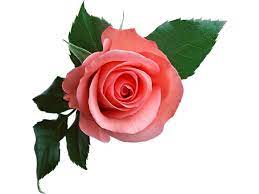 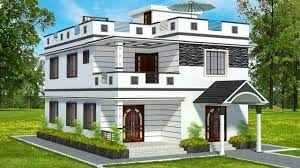 বাড়ীর কাজ
মিশ্র অর্থব্যবস্থার জনপ্রিয়তার কারন আলোচনা কর ?
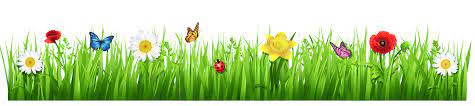 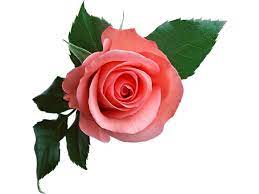 ধন্যবাদ
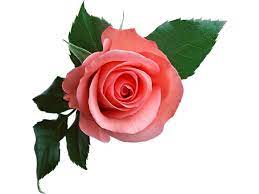 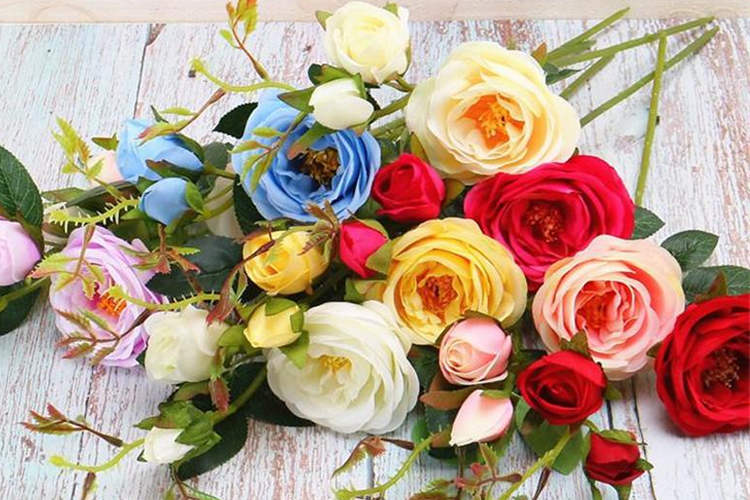 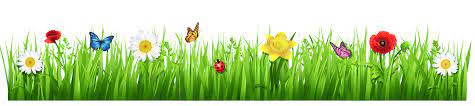